1
CYB 1033: Aspects légaux de la cybersécuritéChapitre 1-1:Cadre général et légal
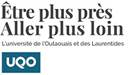 Luigi Logrippo w3.uqo.ca/luigi/CYB1033
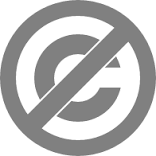 UQO
Pas vraiment un cybercriminel …	mais ce masque est parfois utilisé par les cybercriminels
2
Cybernetique, Cybercriminalité?
3
Du mot grec: κῠβερνήτης (kubernêtês) « pilote, gouverneur »
En 1947, Norbert Wiener proposa le mot « Cybernétique » pour une nouvelle science mathématique dédiée à l’étude du contrôle et de la communication dans les machines et dans les êtres vivants
Ce mot a depuis été utilisé dans la divulgation pour désigner différents aspects de la technologie de l’information
Des centaines de mots cyber- cités dans:
https://en.wiktionary.org/wiki/Category:French_words_prefixed_with_cyber-
https://en.wiktionary.org/wiki/Category:English_words_prefixed_with_cyber-
Souvent mal à propos …
J’utiliserai assez souvent le terme « criminalité informatique »
Norbert Wiener et ses équations cybernétiques
4
Pas le sujet de ce cours …
Cadre légal
5
Cadre légal
6
Aucun crime, aucune peine, sans loi (pénale!) préalable
Québec charte des lois et libertés:
37. Nul accusé ne peut être condamné pour une action ou une omission qui, au moment où elle a été commise, ne constituait pas une violation de la loi.
http://legisquebec.gouv.qc.ca/fr/showdoc/cs/C-12	
Et une loi est pénale seulement si elle prévoit une peine!
La cybercriminalité comme extension de la criminalité ordinaire
7
Un grand nombre d’infractions informatiques ne sont que des cas spéciaux d’infractions déjà prévues traditionnellement dans la loi:
Fraude, extorsion, harcèlement, personnification …
Probablement, elles peuvent déjà être punies par effet de lois génériques
Cependant dans plusieurs cas les caractéristiques du milieu informatique ont persuadé le législateur à créer des lois particulièrement destinées à ce milieu
Exercice
8
Réussissez-vous à penser à quelques crimes informatiques qui ne sont pas des cas particuliers de crimes déjà connus avant l’informatique?
Il y en a
Réussissez-vous à penser à un crime quelconque qui ne pourrait pas être perpétré par moyens informatiques?
Est-ce-qu’il y en a?
Voici un cas:
9
Il n’est pas une infraction de téléphoner à milliers de personnes pour la promotion d’un produit commercial
Mais la loi canadienne anti-pourriel défend d’envoyer des milliers de courriels non autorisés pour le même but
Aussi …
10
Évidemment aussi toutes les infractions reliées à l’accès illégal aux ordis et reliées
Etc., nous verrons.
Les sources de la loi au Canada
11
Les sources de la loi en général
12
La pyramide légale
Constitution
Lois
Règlements
Jurisprudence
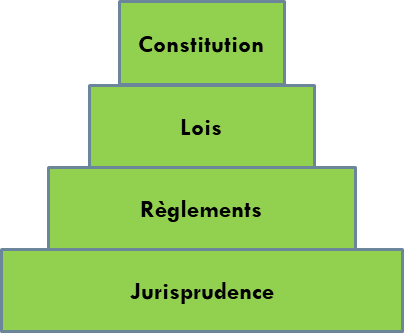 La Constitution
13
La constitution est une meta-loi, une loi sur les lois
Détermine comment créer les lois et aussi détermine des critères que toutes les lois doivent respecter
P.ex. droit à la liberté d’expression
La Constitution du Canada résulte de la combinaison de plusieurs textes constitutionnels, quelques-uns hérités du Royame-Uni
V. Wikipedia Histoire constitutionnelle du Canada
Les plus importants:
Loi constitutionnelle de 1867 (Acte de l’Amérique du Nord Britannique) avec tous ses amendements
Lois du Parlement Britannique
Loi constitutionnelle de 1982 incluant la Charte Canadienne des droit et libertés
A reconnu les lois précédentes tout en donnant au Canada l’autorité de les amender
A fait du Canada un pays complétement indépendant
Charte des lois et libertés du Québec
Loi dite ‘quasi constitutionnelle’
Loi constitutionnelle du 1867
14
Cette Loi établit la Confédération du Canada
Elle s’appliquait initialement à peu de provinces 
Beaucoup plus petites qu’aujourd’hui
Mais ses principes sont restés à la base du fonctionnement du Canada 
Loi adoptée par le Parlement britannique
« Acte de l'Amérique du Nord britannique de 1867 »
Fut modifiée plusieurs fois avec l’approbation du Parlement Britannique
Lois constitutionnelles de 1982
15
Charte des droits et libertés adoptée par le Parlement du Canada
Pas signée, mais reconnue, par le Québec
Loi sur le Canada du Parlement Britannique qui
approuve la précédente et 
déclare que le Parlement Britannique n’adoptera plus de lois sur le Canada
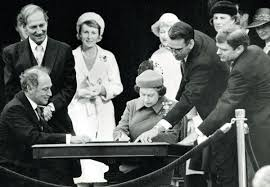 Charte du Québec
16
Charte des droits et libertés de la personne
https://www.legisquebec.gouv.qc.ca/fr/document/lc/C-12
Parfois semblable à la Charte canadienne
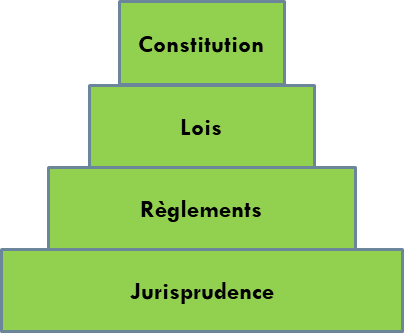 Lois et règlements
17
Lois: adoptées selon les règles de la Constitution
Par le parlement du Canada ou les législatures des Provinces
Notamment, le code criminel du Canada
 Règlements: 
Les organismes législatifs peuvent déléguer des autres organismes pour créer des règlements plus spécifiques
P.ex. une loi délègue à un ministère de créer un règlement spécifique
Le règlement sur l’impôt et revenu prévu par la loi sur l’impôt et revenu
Les lois doivent être conformes à la Constitution
Les règlements doivent être conformes à la loi
Loi civile et loi pénale
18
La loi civile s’occupe d’arbitrer les litiges entre particuliers
La loi pénale s’occupe de punir les comportements considérés nuisibles à la société
La cybercriminalité se trouve dans le cadre de la loi pénale
L’entité lésée est l’état, la société
Il y a aussi des lois sur la cybersécurité qui relèvent du droit civil
Et des autres qui sont des lois spécifiques qui ne sont ni pénales ni civiles, comme p.ex. la loi sur le pourriel
Avec peines pécuniaires seulement
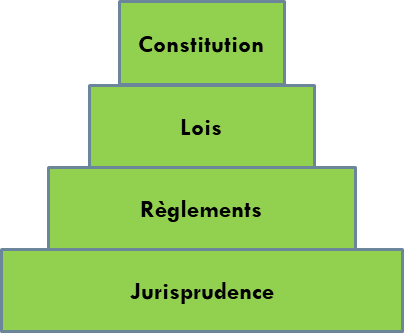 Jurisprudence
19
L’ensemble des décisions rendues par les tribunaux
Dans le droit pénal, la jurisprudence a importance surtout pour l’interprétation de la loi
La loi pourrait être écrite en termes généraux, et les tribunaux déterminent son application spécifique
Les décisions d’un tribunal peuvent être utilisées comme bases de décisions futures
P.ex. pour déterminer les peines, qu’elles soient comparables à autres peines dans cas pareils 
La jurisprudence est importante dans la criminalité informatique, car les tribunaux déterminent si certaines lois conçues avant l’informatique sont applicables par rapport à certaines situations dans l’informatique
Aussi: la doctrine
20
La doctrine est l’ensemble des opinions des experts légaux
Professeurs, chercheurs
Les sentences peuvent citer comme base de leurs décisions les opinions exprimées par ces experts dans manuels, articles, rapports
Deux principes de base
21
La certitude du droit
En principe pour une situation donnée, la loi applicable et les conséquences légales devraient être certaines
Donc la question principale est la détermination des faits
Se conformer aux décisions précédentes 
(Latin: « stare decisis »)

Point de réflexion: pourquoi les deux principes sont reliés
Et aussi: pourquoi les deux principes sont importants dans une société fonctionnelle, dans les affaires etc.
Droit civil et droit commun
22
Au Québec, le droit civil est réglé par le Code Civil
Un ensemble de règles précises divisé par articles
Dérivant de la tradition française
Dans le reste du Canada, le droit civil est réglé par le Droit Commun
Un ensemble de principes légaux établis par la jurisprudence (décisions précédentes des tribunaux)
Parfois très anciens et dérivant parfois du Royaume Uni
Il y a aussi des lois codifiées comme la loi des contrats en Ontario
Le ‘droit commun’ dans le criminel?
23
Le code criminel légifère en détail toutes les infractions, et donc ne laisse pas de l’espace au droit commun
Sauf : l’outrage au tribunal, contempt of court
Les traités internationaux
24
Les traités internationaux (ou conventions internationales) engagent un pays vers les autres pays
Chaque pays doit les implémenter par des lois nationales
Les tribunaux peuvent faire référence aux traités pour l’interprétation des lois qui les implémentent
http://publications.gc.ca/Collection-R/LoPBdP/BP/prb0004-f.htm#C.%C2%A0%20Conclusiontxt
Les phases des traités
25
Négociation
Signature
Déclare l’intérêt du pays à implémenter le traité
Normalement par un ministre ou un Chef d’état, avec journalistes etc…
Ratification
Un acte par lequel un pays s’engage à mettre en œuvre le traité
Peut prévoir des échéances pour l’implémentation du traité 
Les pays concernés s’échangent des actes de ratification
Implémentation
Approbation et implémentation dans le pays de tous les lois et règlements nécessaires
Il est possible pour un pays de signer un traité mais de ne jamais l’implémenter complètement
Pour en savoir plus …
26
http://www.cours-de-droit.net/les-sources-conventions-internationales-la-coutume-internationale-trai-a121603646
Voir Section C 1)
Source française
Différents niveaux de normes juridiques
27
Génériques (comme on peut trouver dans une Constitution):
« Chacun a droit à la vie … »
Charte canadienne des droits et libertés, Art. 7 
http://laws-lois.justice.gc.ca/fra/Const/page-15.html
« Tout être humain a droit à la vie »
Charte des droits et libertés de la personne du Québec, Art. 1
http://legisquebec.gouv.qc.ca/fr/showdoc/cs/C-12
Spécifiques
Les articles 222 et suivants du Code criminel s’occupent de l’homicide
http://laws-lois.justice.gc.ca/fra/lois/C-46/page-51.html#docCont
Plusieurs niveaux sont possibles entre deux extrêmes
Les différents niveaux doivent être cohérents, sinon il y a un problème légal
P.ex.: Loi inconstitutionnelle
Exemple par interprétation des tribunaux
28
Art. 11 de la Charte canadienne des droits et libertés, ainsi que Art. 32.1 de la Charte des droits et libertés de la personne du Québec
« Tout inculpé a le droit  …d’être jugé dans un délai raisonnable»
La Court Suprême du Canada a décidé qu’un délai raisonnable est:
de 18 mois pour les affaires instruites devant une cour provinciale, et de 30 mois pour celles portées devant une cour supérieure
Le droit pénal
29
Droit pénal
30
Comportements nuisibles à la société
Maintien de l’ordre public et la sécurité des personnes et des biens
Basé sur les valeurs et principes d’une certaine société
L’état se sent obligé à intervenir
Les valeurs des sociétés changent
Ex.: changement des lois pour des comportement comme l’utilisation des drogues, l’avortement, l’homosexualité …
Buts de la peine
31
Empêcher au responsable de récidiver (p.ex. par détention)
Décourager le responsable et autres qui pourraient être tentés
Réhabiliter le responsable
Types d’infractions
32
Trois types d’infractions pénales, en ordre de gravité:
Contraventions   amendes
Délits (angl. Misdemeanor)  emprisonnement
Crimes  réclusion
On utilise des synonymes, souvent avec des distinctions peu claires:
Inconduite, offense …
Les éléments du comportement criminel
33
L’acte coupable
L’intention coupable ou intention criminelle est normalement requise (latin: mens rea)
Dans quelques infractions reliées à la criminalité informatique, cette intention pourrait ne pas exister
P.ex. un amateur-pirate qui a seulement l’intention d’investiguer les failles d’un logiciel installé ailleurs
Il pourrait être acquitté pour manque d’intention coupable
Cependant, dans plusieurs cas la loi punit la négligence ou le simple fait d’avoir produit un certain résultat, sans intention
Ex: homicide involontaire
Ex.: simple possession de certains types de données, nous verrons
Le motif ou intérêt
34
L’existence ou non d’un ‘motif’ ou ‘intérêt’ peut constituer une manière d’arriver à la conclusion que l’accusé avait ou non intention criminelle
P.ex. supposons qu’une étudiant pénètre dans une base de données d’une autre université avec laquelle il n’a aucune relation
Donc sans possibilité de gains provenant de cette action
Il peut se défendre disant qu’il n’avait pas l’intention criminelle car il n’avait pas intérêt de faire cet acte
Les motifs sont aussi des indices importants dans les investigations
P.ex. dans une attaque contre une cie, les investigateurs peuvent se demander: 
Qui aurait pu avoir intérêt pour cette attaque?
Y a-t-il des employés qui pourraient être mécontents?
Ou pourraient chercher un intérêt monétaire?
Concours (= cumul) d’infractions
35
Il est normal qu’une seule action ou activité puisse occasionner plusieurs infractions
Dans la loi pénale, il y a beaucoup de définitions génériques et beaucoup de recouvrement entre les défs de différents crimes
La loi pénale a des règles pour le cumul d’infractions et peines
Exemples où une seule action constitue simultanément une infraction à plusieurs normes :
Braquage, utilisation d’arme à feu
Accès non autorisé à un ordi, vol de numéros de carte de crédit
Cas où les actions ne sont pas simultanées, mais en séquence
Obtention de numéros de carte de crédits suivi par une fraude
Terminologie: différents ‘chefs d’accusation’ pour une seule action criminelle
Évidemment l’accusé pourra être trouvé innocent de quelques uns, coupable d’autres
Il arrive qu’un criminel soit acquitté pour ses pires crimes, mais il soit condamné pour des crimes auxiliaires
La complicité
36
Peut se produire pour n’importe quel crime
Art. 23 (1) Un complice après le fait d’une infraction est celui qui, sachant qu’une personne a participé à l’infraction, la reçoit, l’aide ou assiste en vue de lui permettre de s’échapper.
Les tribunaux
37
Le systèmes des tribunaux au Canada est compliqué
Il y a beaucoup de types de tribunaux
V. info sur ceci dans le www
Cependant il n’y a pas un système de tribunaux spécifique pour la loi pénale
Bien que le code criminel soit fédéral, la grande majorité des cas pénaux sont jugés par des tribunaux provinciaux
Il existe aussi des tribunaux spécialisés pour certains types d’infractions, notamment:
Commissariat à la protection de la vie privée: 
Canada: Commissariat à la protection de la vie privée
Québec: Commission d’accès à l’information
Conseil de la radiodiffusion et des télécommunications canadienne (CRTC)
Le procès pénal
38
Réglé par le code criminel (pour les crimes punis par ce même code)
Partie XVIII et suivantes
https://laws-lois.justice.gc.ca/fra/lois/c-46/page-85.html#h-123826
L’accusé est confronté par un représentant de l’État
Procureur [de la Couronne], Parquet
C’	est pourquoi les sentences pénales sont libellées: Couronne ou Reine ou Roi contre Untel, King ou Queen against Smith etc.
voulant dire: l’État contre Untel
abrégé souvent: R. c. Untel, Q. vs. Smith etc.
La victime peut intervenir pour présenter son point de vue
Elle peut faire valoir un droit à un dédommagement
La preuve doit être ‘hors de tout doute raisonnable’
Le code de procédure pénale du Québec
39
https://www.legisquebec.gouv.qc.ca/fr/document/lc/C-25.1
Ce code contient des normes sur les arrestations et les investigations, nous en reparlerons
Applicable aux infractions provinciales
Action civile
40
La victime d’un crime peut exiger des réparations par un procès civil
Au delà du dédommagement qu’il aurait pu obtenir dans le procès pénal
Le résultat pourrait être différent!
Car le droit civil exige seulement ‘preuve prépondérante’
Pour gagner, une partie doit convaincre le juge que sa version des faits est plus probable que celle de la partie adverse
On dit parfois: plus de 50% de chances
Niveaux de preuve
41
41
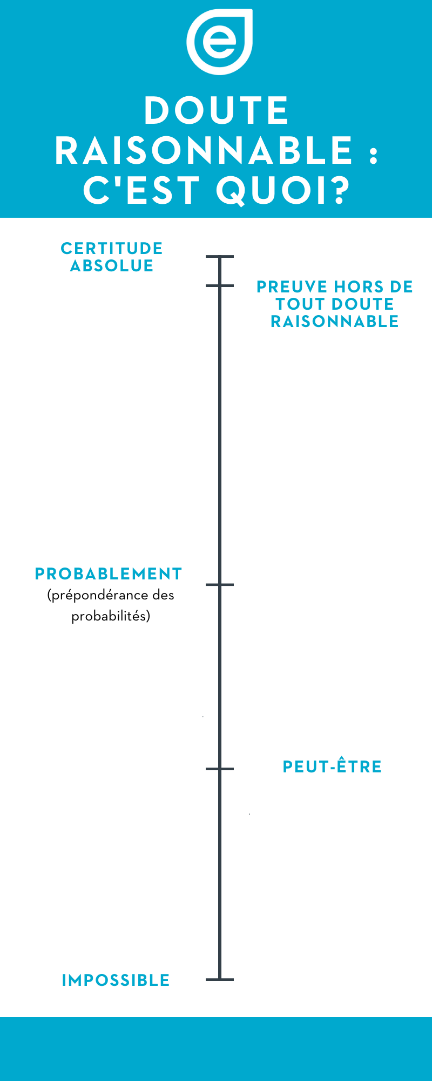 Culpabilité Pénale
Culpabilité Civile
https://educaloi.qc.ca/wp-content/uploads/infographie_actu_doute_raisonnable.png
Exercice
42
Réfléchir sur les raisons et les conséquences de la différence entre preuve civile et preuve pénale
Pouvoirs législatifs des provinces
43
La loi criminelle du Canada est fédérale, 
Mais selon la loi constitutionnelle du 1867 (art. 92):
https://laws-lois.justice.gc.ca/fra/const/page-4.html#h-19
Les provinces ont le droit de créer leurs propres lois à conséquences pénales (jusqu’à l’emprisonnement) pour certaines domaines sous leur juridiction, p.ex.:
Les impôts provinciaux
Hôpitaux et santé
La sécurité routière
La protection de la langue
Alcooliques etc.
…
La liste donnée dans la loi de 1867 a été modifiée dans le temps
Les provinces peuvent déléguer les municipalités, p.ex. pour les infractions routières
Ceci donne lieu à infractions dites ‘quasi-criminelles’ ou ‘règlementaires’
Parfois avec leurs propres tribunaux
Détails …
44
https://www.thecanadianencyclopedia.ca/fr/article/droit-criminel
« Les provinces peuvent adopter des lois sur des sujets à l'égard desquels elles jouissent du pouvoir constitutionnel et appliquer ces lois (en vertu de l'article 92 de la Loi constitutionnelle de 1867) par l'infliction « de punitions par voie d'amende, pénalité, ou emprisonnement ». Il est donc possible pour la province de prévoir des « infractions aux lois provinciales ». Toutefois, en cas d'incompatibilité entre ces lois provinciales et une loi fédérale en matière criminelle, c'est la loi fédérale qui l'emporte généralement. »
Droit pénal > droit criminel
45
Au Canada, il est souvent considéré que 
Le droit pénal inclut toutes les normes qui prévoient des peines provinciales, fédérales, etc.
Tandis que le droit criminel est celui du code criminel fédéral
D’autres ne donnent pas d’importance à cette distinction
Quelques lois canadiennes sur la cybercriminalité
46
Les lois du code criminel peuvent avoir des applications dans la cybercriminalité
Quelques unes mentionnent spécifiquement l’équipement informatique
Loi canadienne anti-pourriel (2014) http://www.fightspam.gc.ca/eic/site/030.nsf/fra/accueil
Loi sur la protection des Canadiens contre la cybercriminalité (2014) http://laws-lois.justice.gc.ca/fra/LoisAnnuelles/2014_31/
Discutées plus tard
Une convention internationale importante
47
Convention sur la cybercriminalité de Budapest, ratifiée par le Canada http://www.coe.int/fr/web/cybercrime/the-budapest-convention
Problèmes de juridiction ou compétence
48
Déterminer le pays et tribunal responsable pour la poursuite d’une infraction
Le problème de la juridiction est important pour la criminalité informatique, car la personne responsable pourrait facilement se trouver « qui sait où »
La convention de Budapest traite la ‘compétence’ dans la Section 3
Tribunaux administratifs et sanctions administratives pécuniaires
49
Certaines lois prévoient des pénalités imposées par des tribunaux administratifs (non-judiciaires)
Sanctions Administratives Pécuniaires (SAP)
Non-criminelles
Exemples que nous rencontrerons
Commissariat de la vie privée du Canada et du Québec
Conseil de la radiodiffusion et des télécommunications canadienne: pour la loi anti-pourriel
Contre leurs décisions on peut faire appel aux tribunaux judiciaires
Schéma de l’appareil judiciaire du Canada
50
https://www.justice.gc.ca/fra/sjc-csj/ajc-ccs/02.html
Les méthodes d’investigation(digital forensics)
51
Au delà de la cybercriminalité
52
Les méthodes d’investigation informatique ont une portée qui va bien au delà de la cybercriminalité
Car un criminel qui n’utilise pas l’informatique pour exécuter ses crimes peut encoure l’utiliser pour des documents et vidéos reliés
Donc l’investigation de ses appareil est une partie de l’investigation de son crime
Le problème
53
Les méthodes d’investigation d’infractions informatiques doivent résoudre plusieurs contraintes
Conformité aux principes légaux concernant, entre autres 
La protection de la vie privée 
Authenticité, admissibilité légale, obtention légale
On ne peut pas combattre la criminalité avec des méthodes illégales
Considérer le caractéristiques du milieu informatique, entre autres
Volatilité des données
Sources d’information
54
La convention de Budapest contient des prescriptions à ce sujet 
À voir plus tard
Question de révision
55
Réfléchir sur la relation entre intention criminelle et motif d’un crime, faites-vous des exemples par rapport à quelques infractions informatiques
Question de révision
56
Quelle est la différence fondamentale entre la loi civile et la loi pénale?
Pourquoi un pays pourrait punir une action et un autre pays pourrait considérer seulement des dédommagements civils pour cette même action?
Plusieurs infractions criminelles, comme la fraude, peuvent aussi être objet d’un procès civil.  
Quels peuvent être les résultats principaux d’un procès civil? 
Quels peuvent être les résultats principaux d’un procès pénal?
Question de révision
57
Un traité international signé a-t-il effet immédiat pour les citoyens d’un pays signataire?